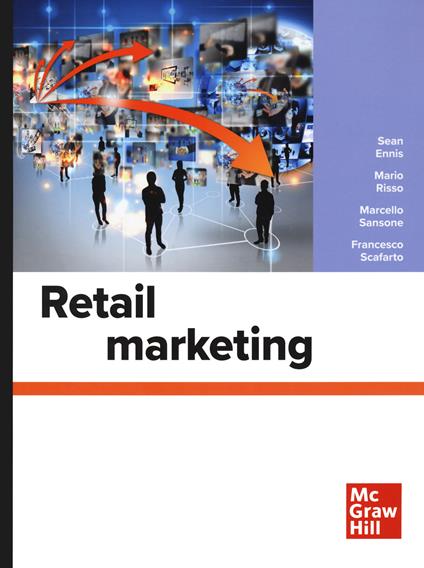 TECNICHE DI VENDITA
Corso di laurea triennale in SCIENZE DELLA COMUNICAZIONE
Prof.ssa Rossana Piccolo
rpiccolo@unite.it
LEZIONE 2CAPIRE IL CONSUMATORE NEL RETAIL
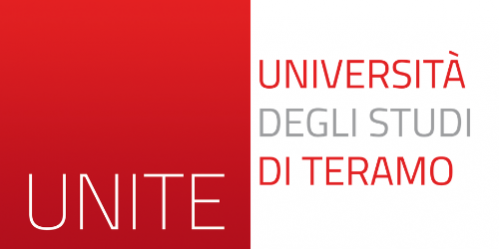 IL PROCESSO D’ACQUISTO
L’ACQUIRENTE CHE CAMBIA
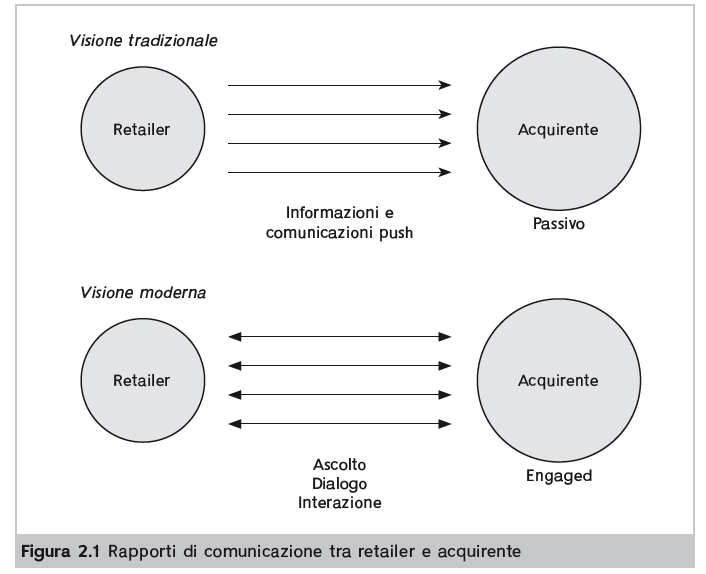 LE MOTIVAZIONI D’ASCQUISTO NEGLI STORE
«Driver comportamentali che spingono i clienti a recarsi sul mercato per soddisfare i propri bisogni interiori» 
(Jin e Kim, 2003, p. 399)
UN ACQUIRENTE PUO’ RECARSI DA UN RETAILER ANCHE PER RAGIONI DIVERSE DALL’ACQUISTO EFFETTIVO DI PRODOTTI, RISSUMIBILI IN:

MOTIVAZIONI PERSONALI
MOTIVAZIONI SOCIALI
Per comprendere meglio gli acquisti d’impulso, possiamo identificare due valenze dello shopping:
UTILATIRISTICA
EDONISTICA
UTILATIRISTICA: 
Gli acquirenti sono spesso sospinti da una visione funzionale dello shopping, legata a questioni di necessità ed efficienza.
EDONISTICA: 
Un basso livello di coinvolgimento suggerisce che l’esperienza del consumatore sia relativamente routinaria e lo sforzo decisionale limitato.
LA NATURA EDONISTICA DEL PROCESSO D’ACQUISTO
Arnold e reynolds (2003) IDENTIFICANO 6 DIMENSIONI CHE QUALIFICANO LA NATURA EDONISTICA DELLE MOTIVAZIONI
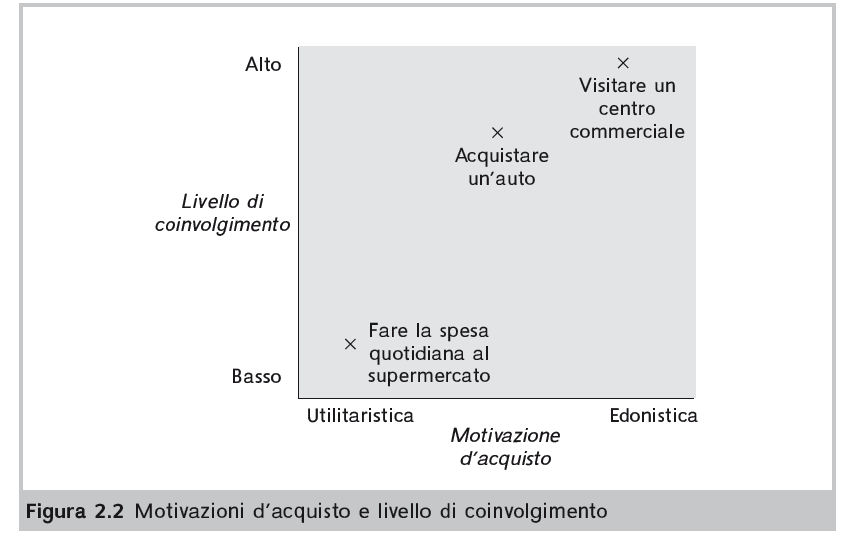 Tutte le motivazioni esposte si fondono sull’assunto che:

LE SCELTE D’ACQUISTO DIPENDONO ANCHE DALLA RICERCA DEL PIACERE, E CHE GLI ACQUIRENTI TRAGGONO SODDISFAZIONE ANCHE DAGLI ATTRIBUTI ESPERENZIALI ASSOCIATI ALLO SHOPPING.
LE MOTIVAZIONI D’ACQUISTO ONLINE
LA STORE IMAGE
LINDQUIST, 1974 ha identificato diversi elementi che contribuiscono a formare l’immagine dello store:

Caratteristiche dell’assortimento esposto (MERCHANDISING)
Livello di servizio fornito
Tipologie di clienti frequentanti
Presenza di attrezzature fisiche
Livelli di comfort
Presenza di promozioni
Ambientazione generale
Reputazione e affidabilità
Altri attributi relativi al gradimento post-acquisto
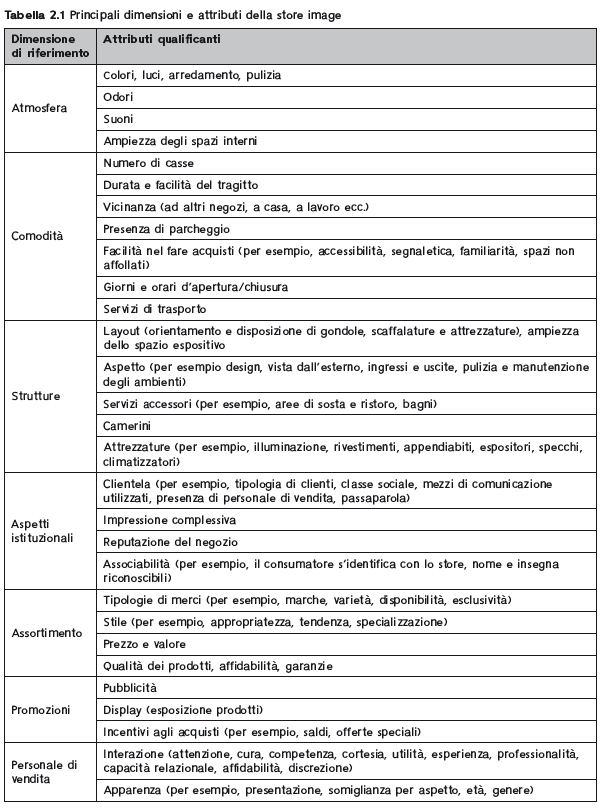 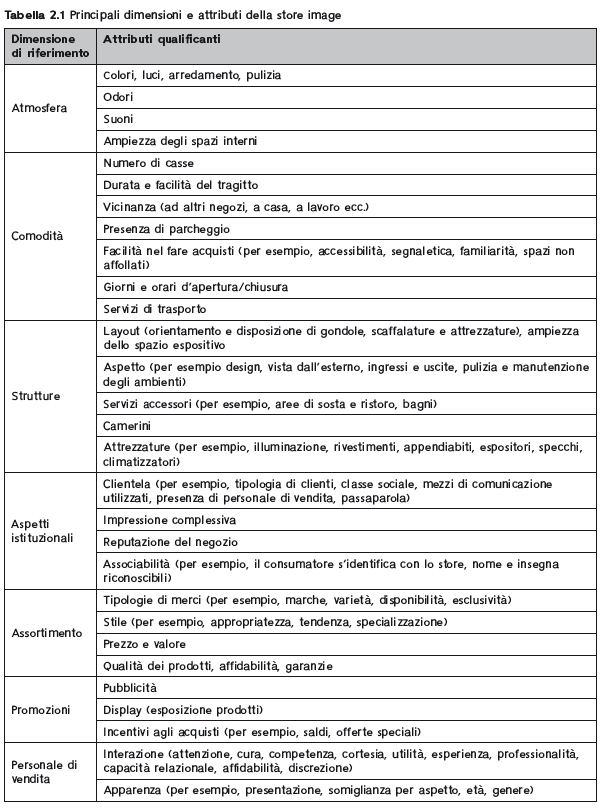 IL POSIZIONAMENTO STRATEGICO
Il posizionamento è fondamentale per la definizione delle strategie di qualsiasi impresa.
Mira a capire come il mercato target percepisce una marca (brand) traducendola in una serie di caratteristiche rilevanti.

Riguarda perciò, il posto che la marca effettivamente occupa nello spazio percettivo del consumatore rispetto alle marche concorrenti.
ATTRIBUTI DI POSIZIONAMENTO E BENEFICI PER L’ACQUIRENTE
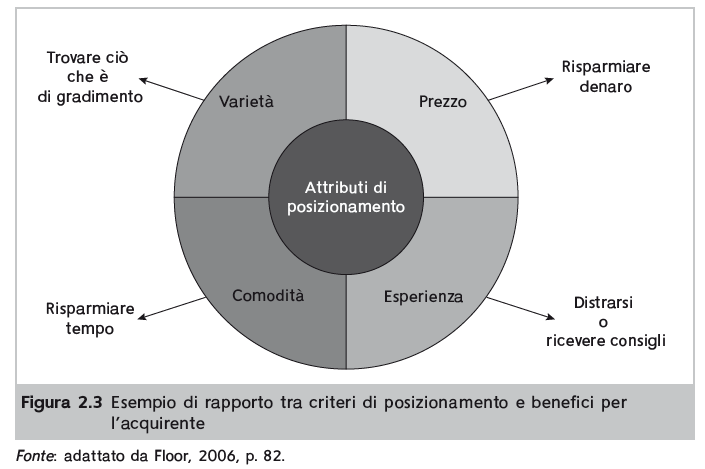 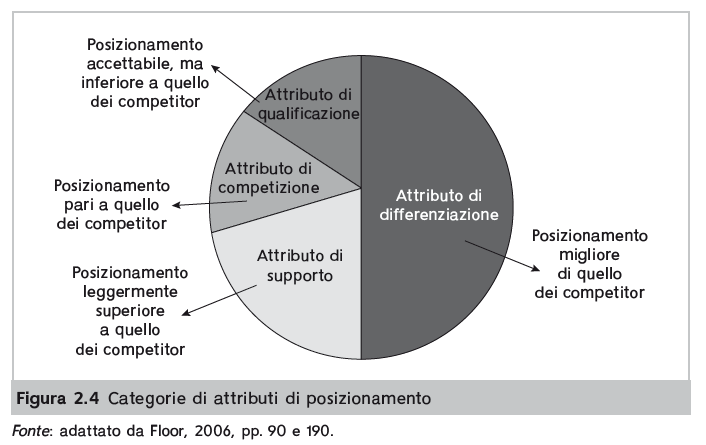 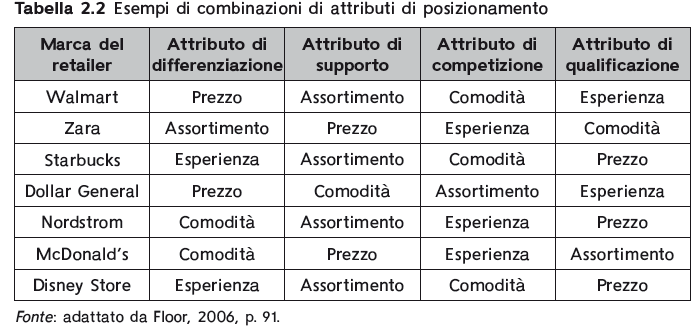 Esempi di classificazione della formula commerciale di diversi retailer, utilizzando il mix di posizionamento delle categorie di attributi
retailing mix
SPECIFICA COMBINAZIONE DI DECISIONI DI MARKETING OPERATIVO (RETAILING MIX), RAGGRUPPABILI NELLE SEGUENTI AREE:
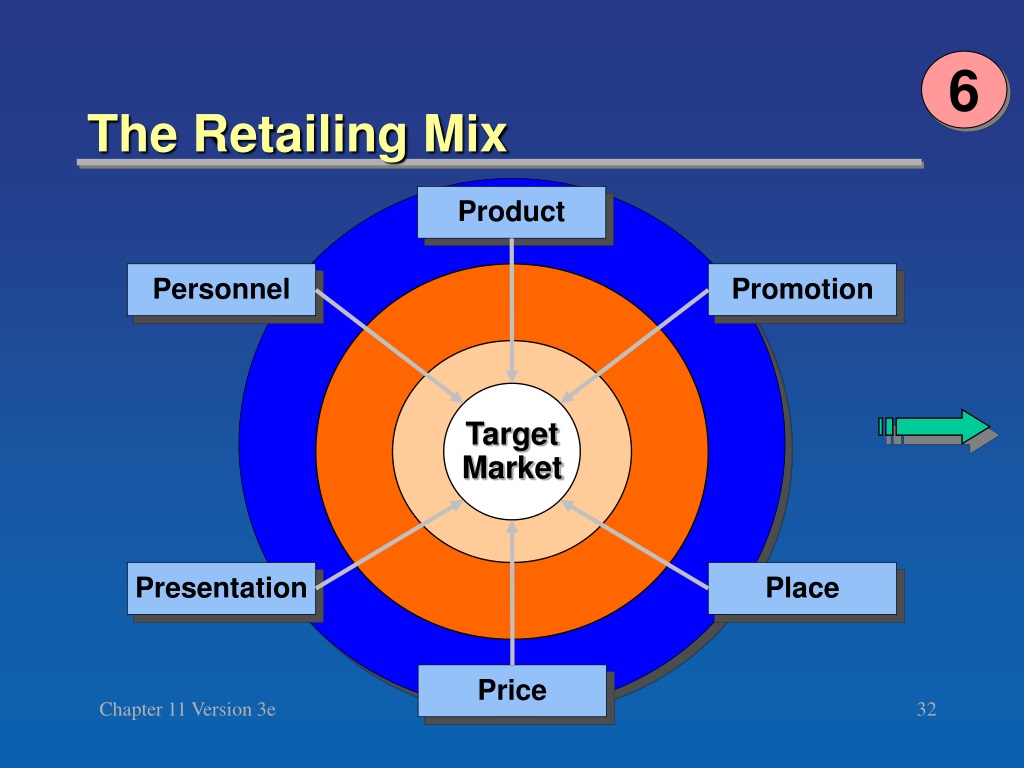 POLITICHE MERCEOLOGICHE
POLITICHE DI PREZZO
POLIICHE DI PUNTO VENDITA
POLITICHE DI SERVIZIO ALLA CLIENTELA
POLITICHE DI COMUNICAZIONE